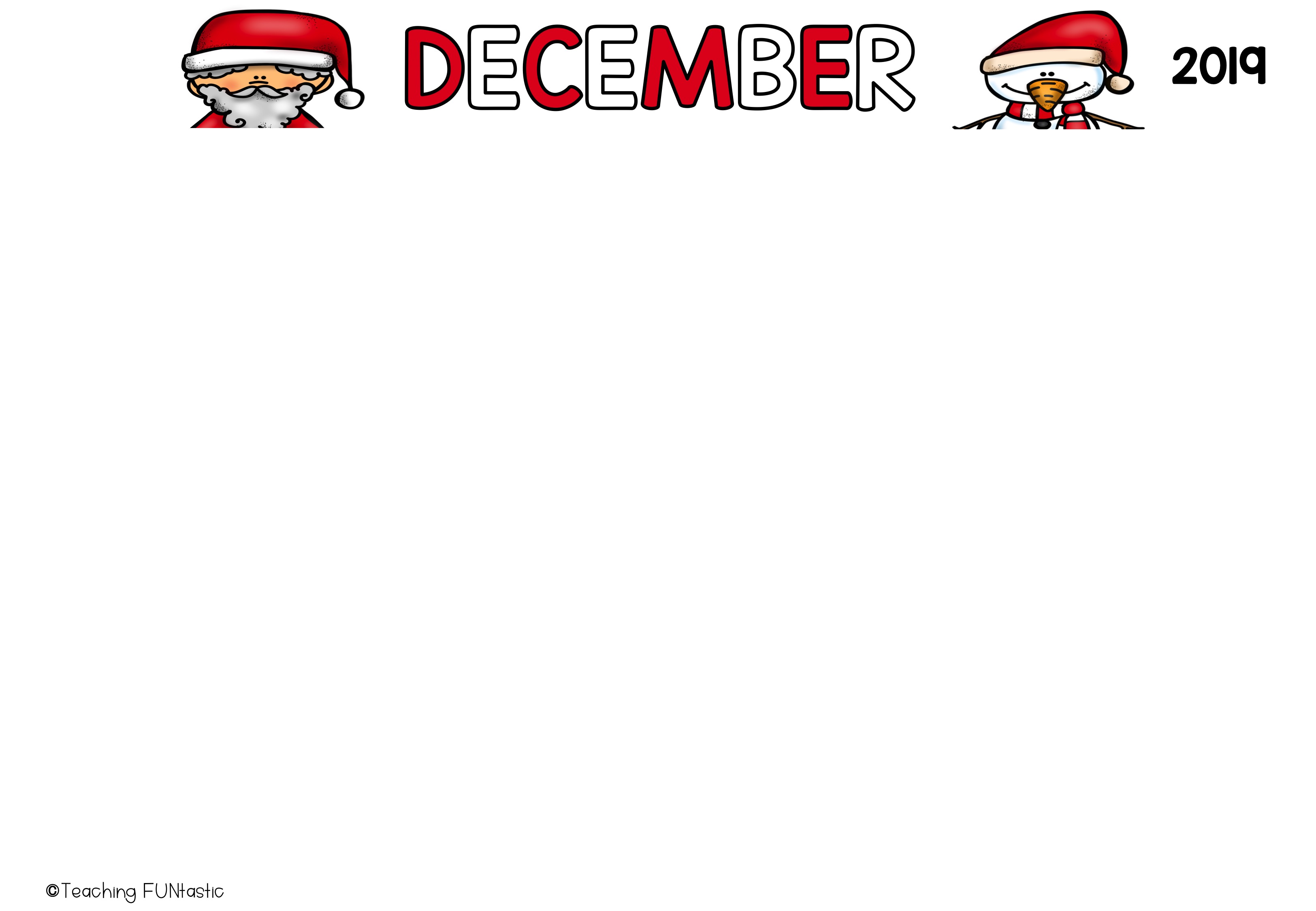 2024
31
Nyårsafton
30